Christmas mouse Candycane
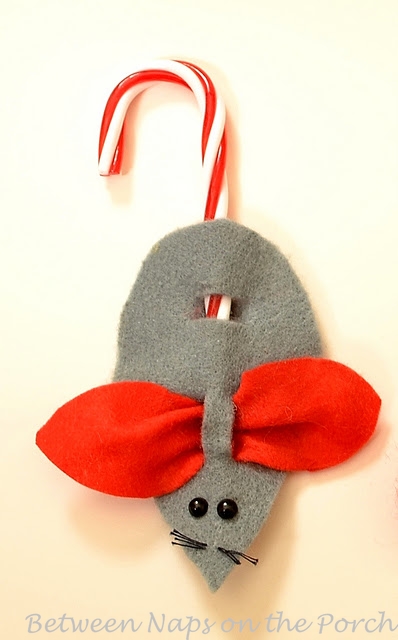 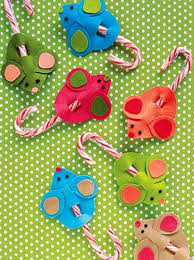 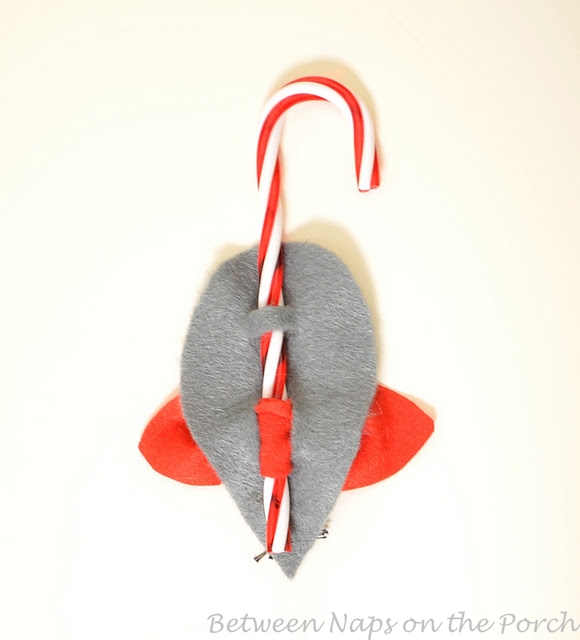